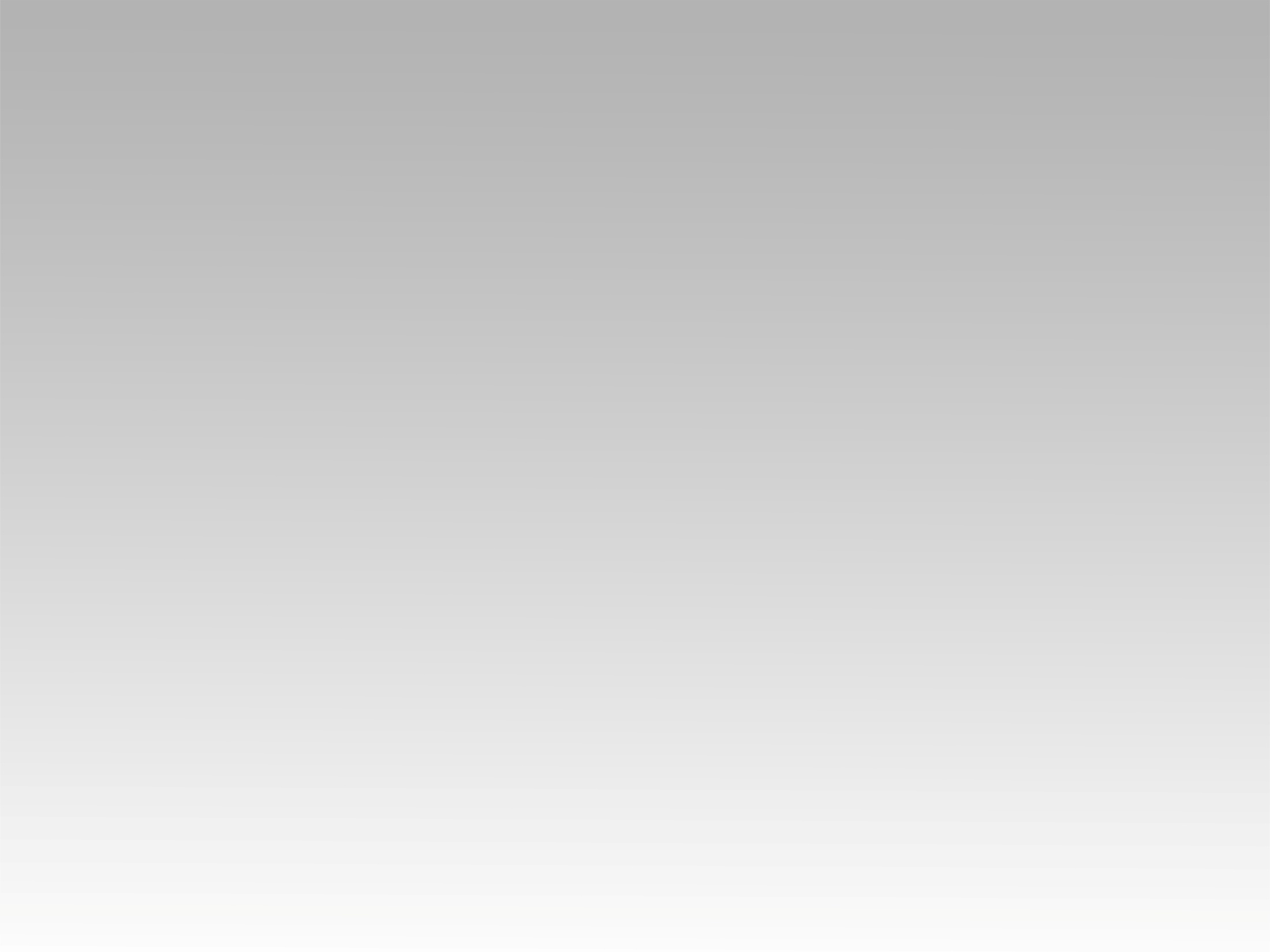 ترنيمة 
عمري ما كنت أستاهل حبك
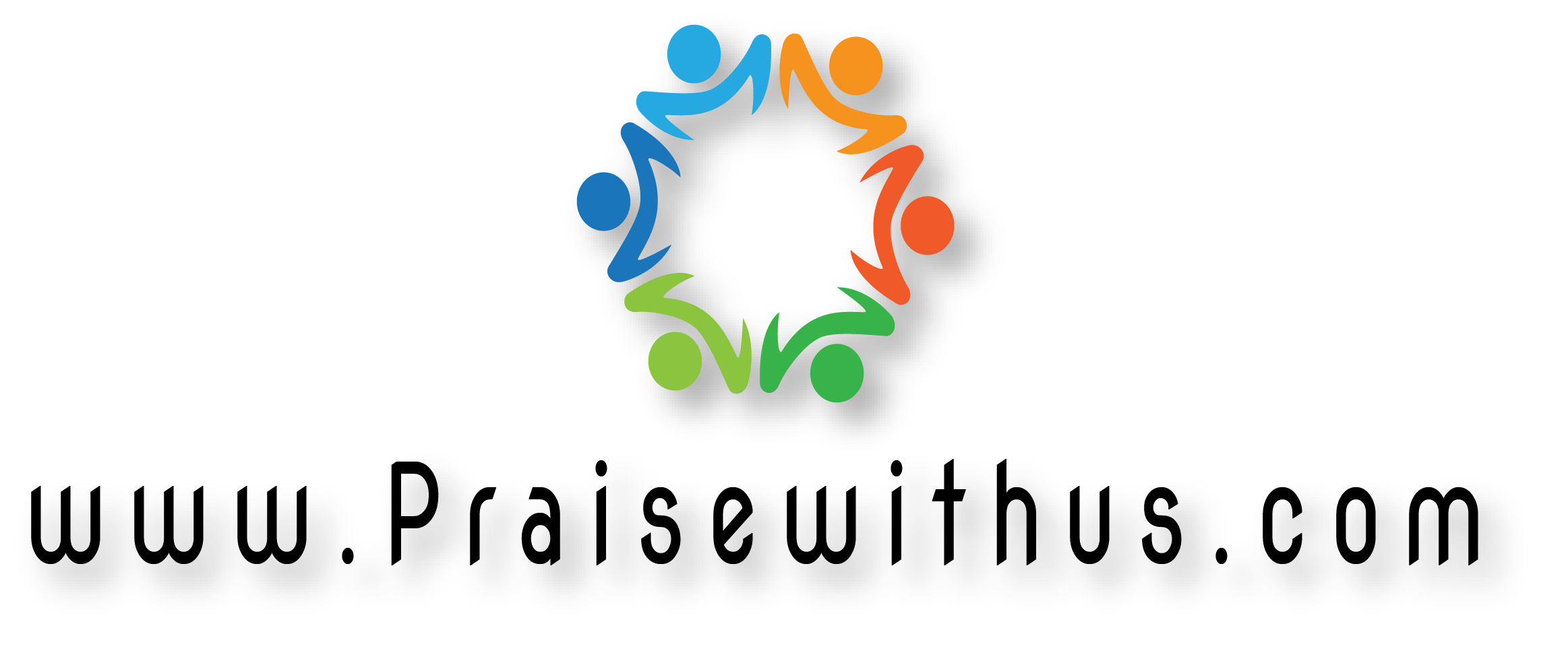 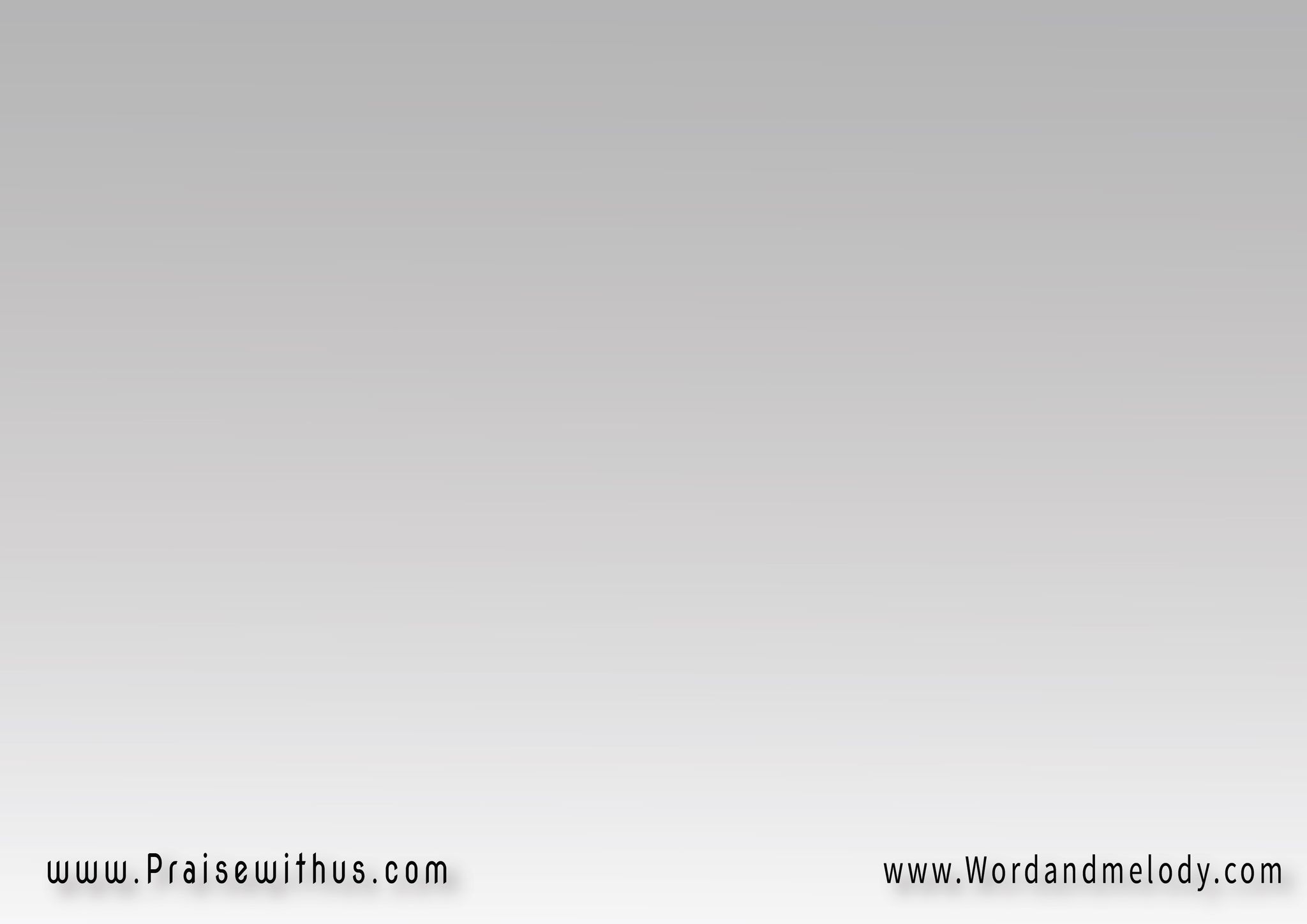 عمري ما كنت أستاهل حبك
اللي أنت أدتهولي زمان
لما عشاني اتنازل ابنك
وبموته نلت أنا غفران
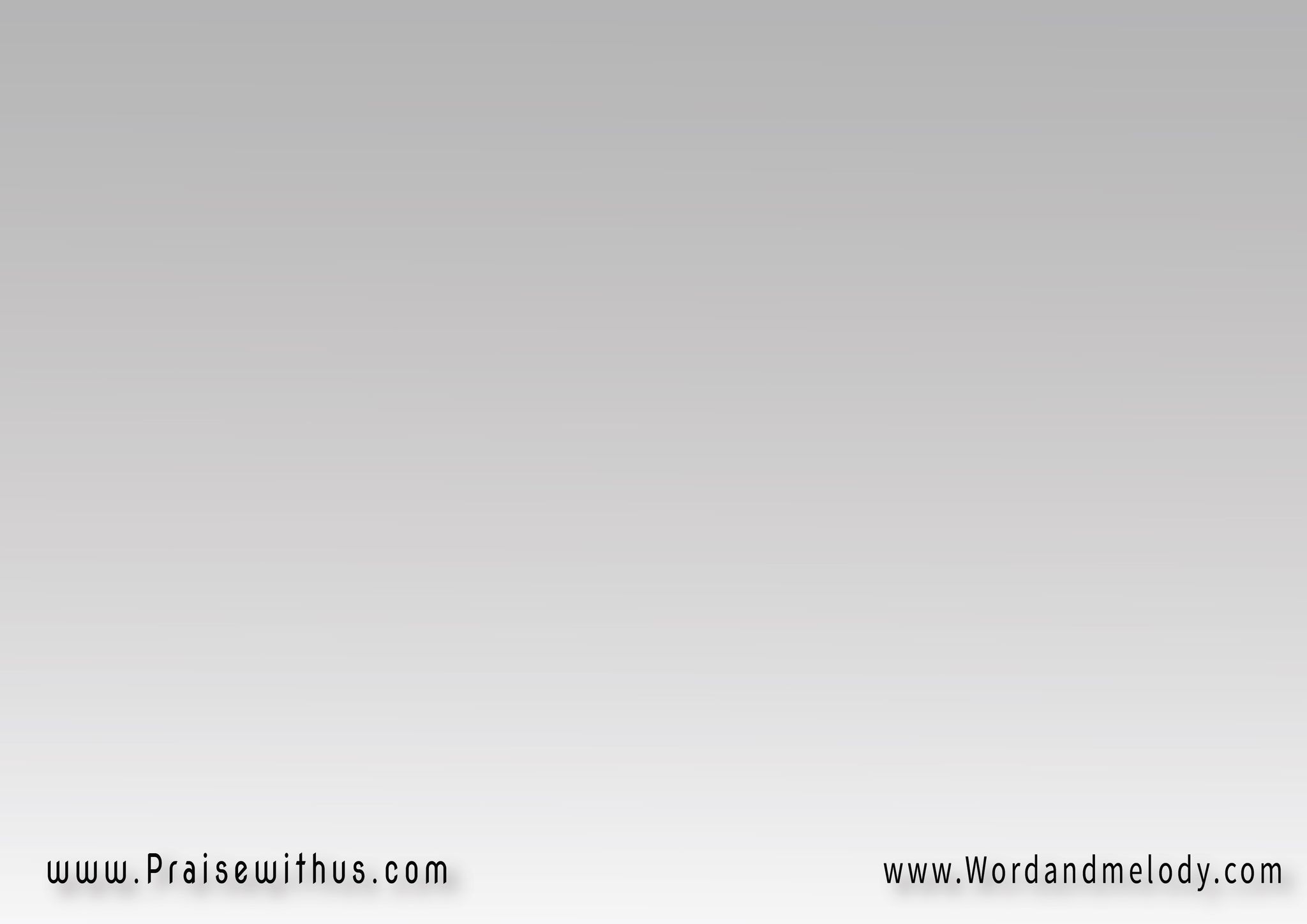 أنا مديون أنا مديون
قدام عملك أنا مديون
أنا مديون أنا مديون
قدام حبك أنا مديون
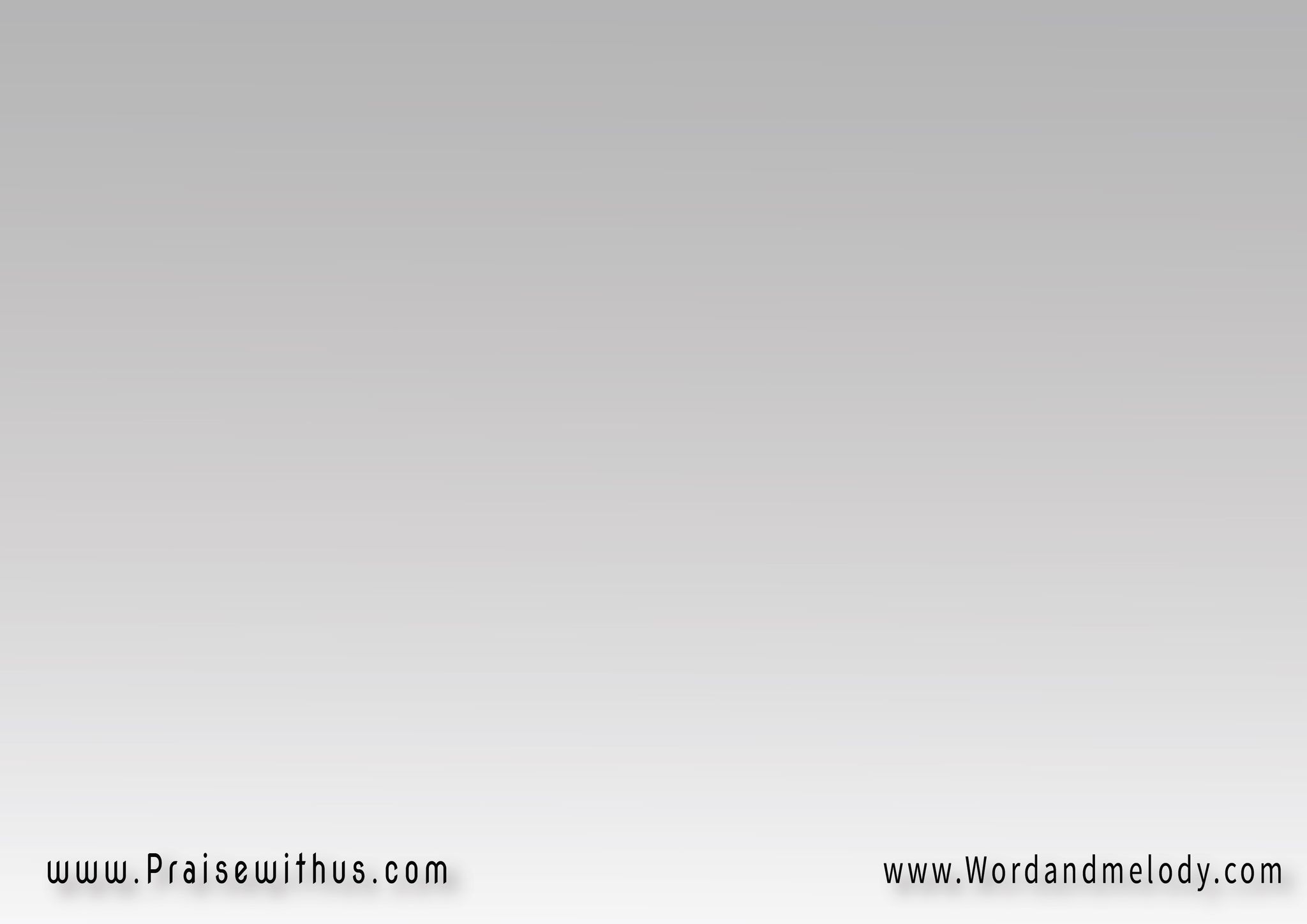 أنا مديون أنا مديون
كل أيام عمري وحياتي
ليك يا إلهي وبرضه أنا هأفضل
ليك مديون ليك مديون
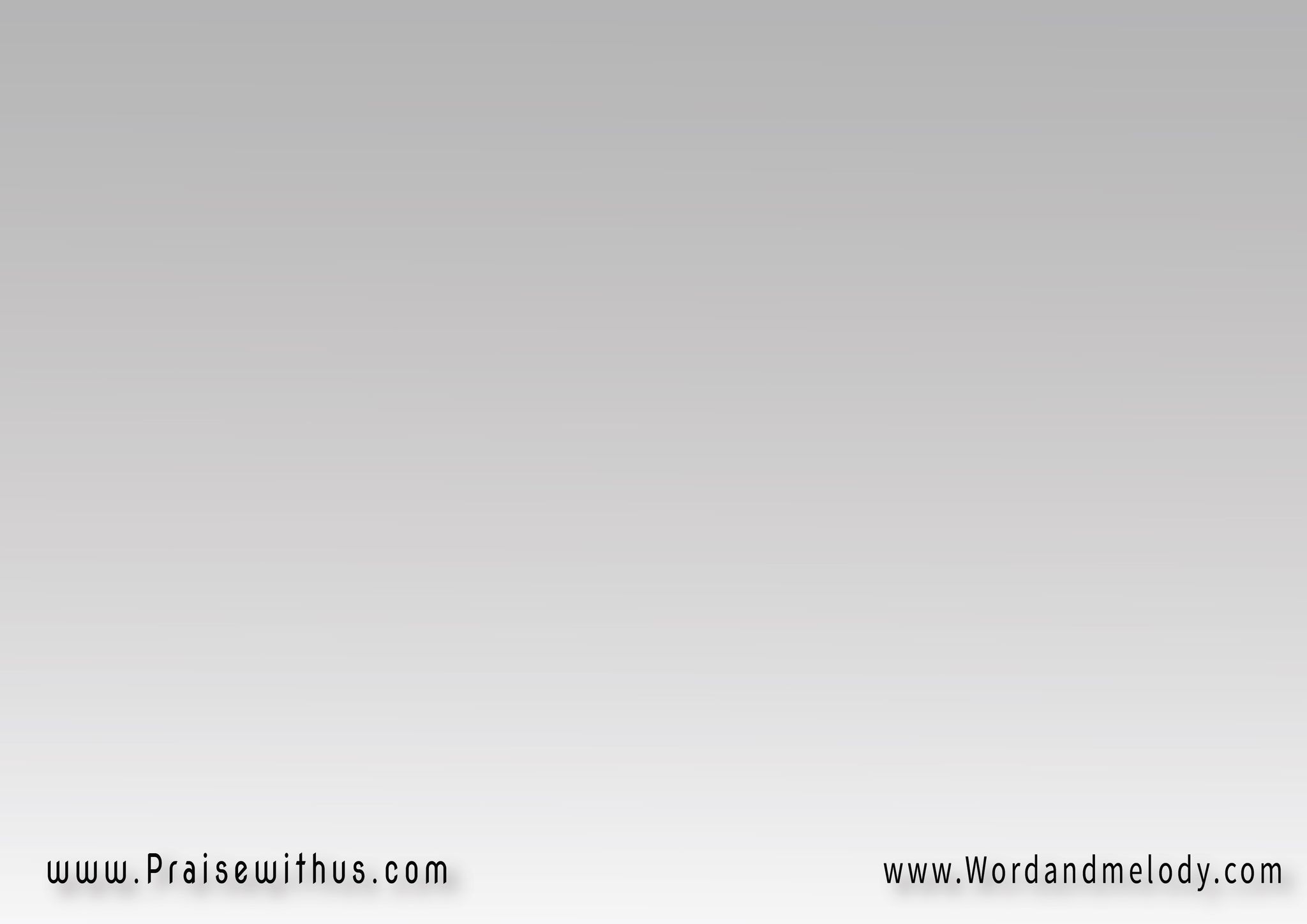 مهما حاولت أوصف ولا أحكي
مش هأقدر وده شيء معقول
لكن أنا هأقدر أفضل أغني
وأشهد وأعلن كده علطول
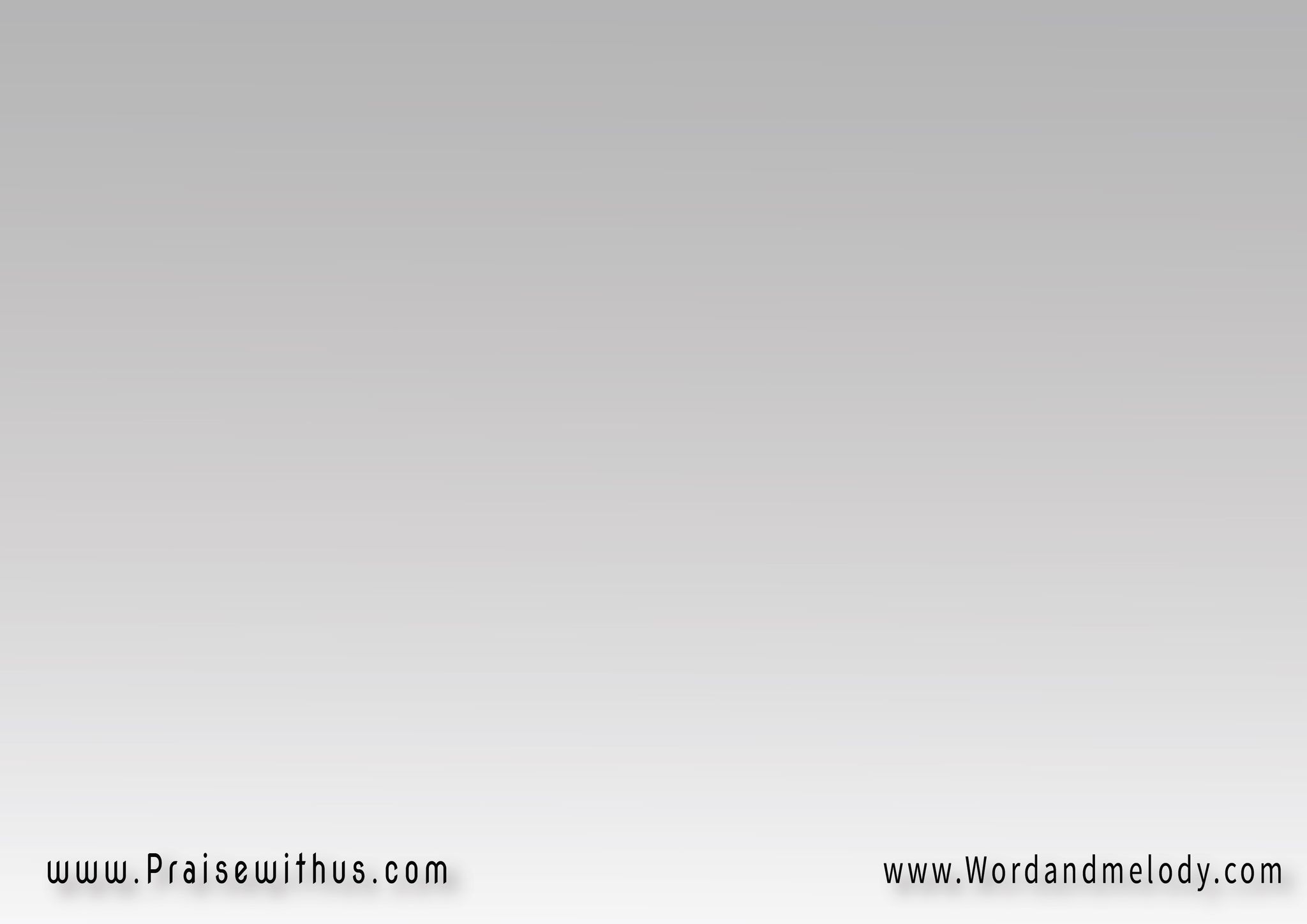 أنا مديون أنا مديون
قدام عملك أنا مديون
أنا مديون أنا مديون
قدام حبك أنا مديون
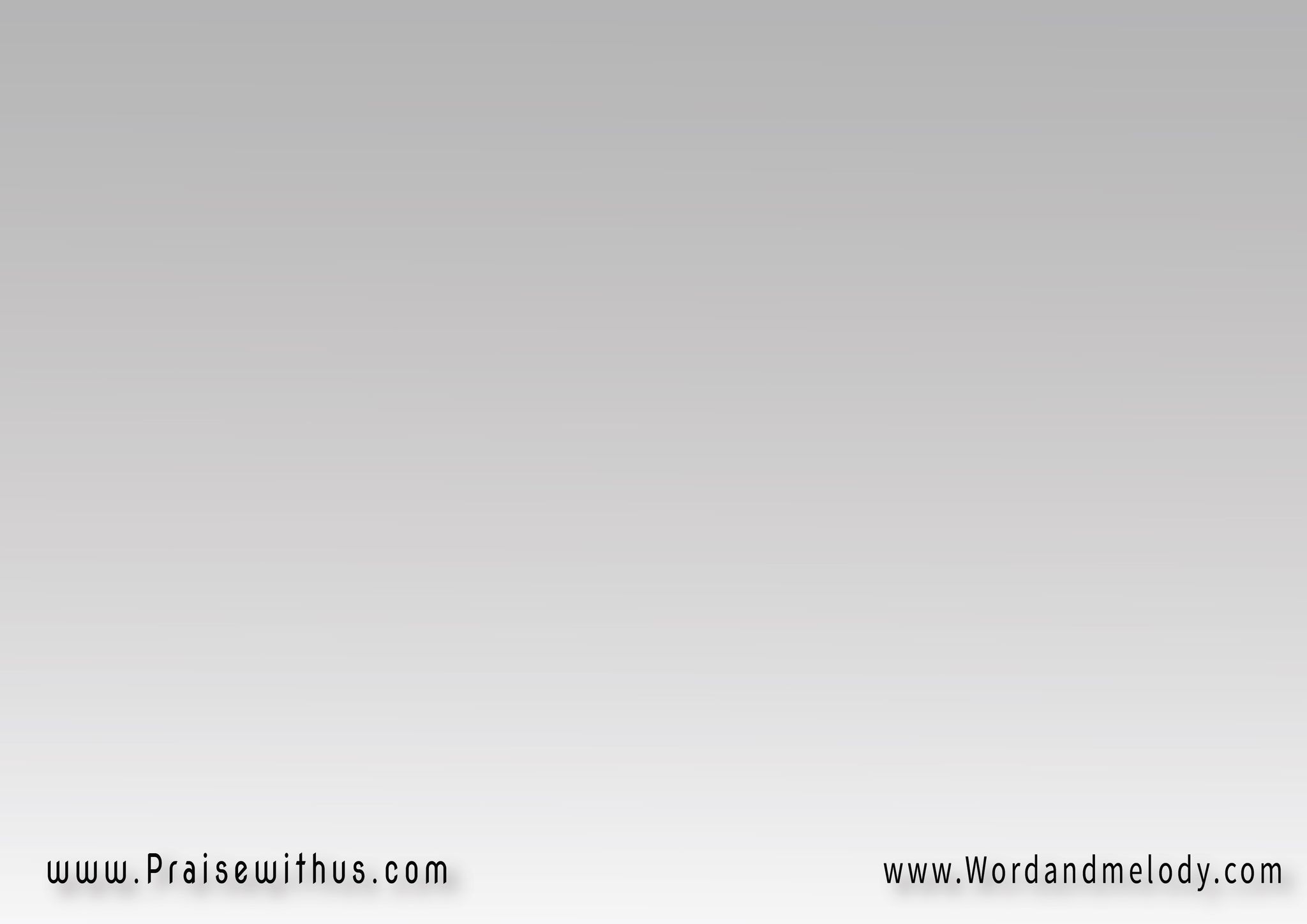 أنا مديون أنا مديون
كل أيام عمري وحياتي
ليك يا إلهي وبرضه أنا هأفضل
ليك مديون ليك مديون
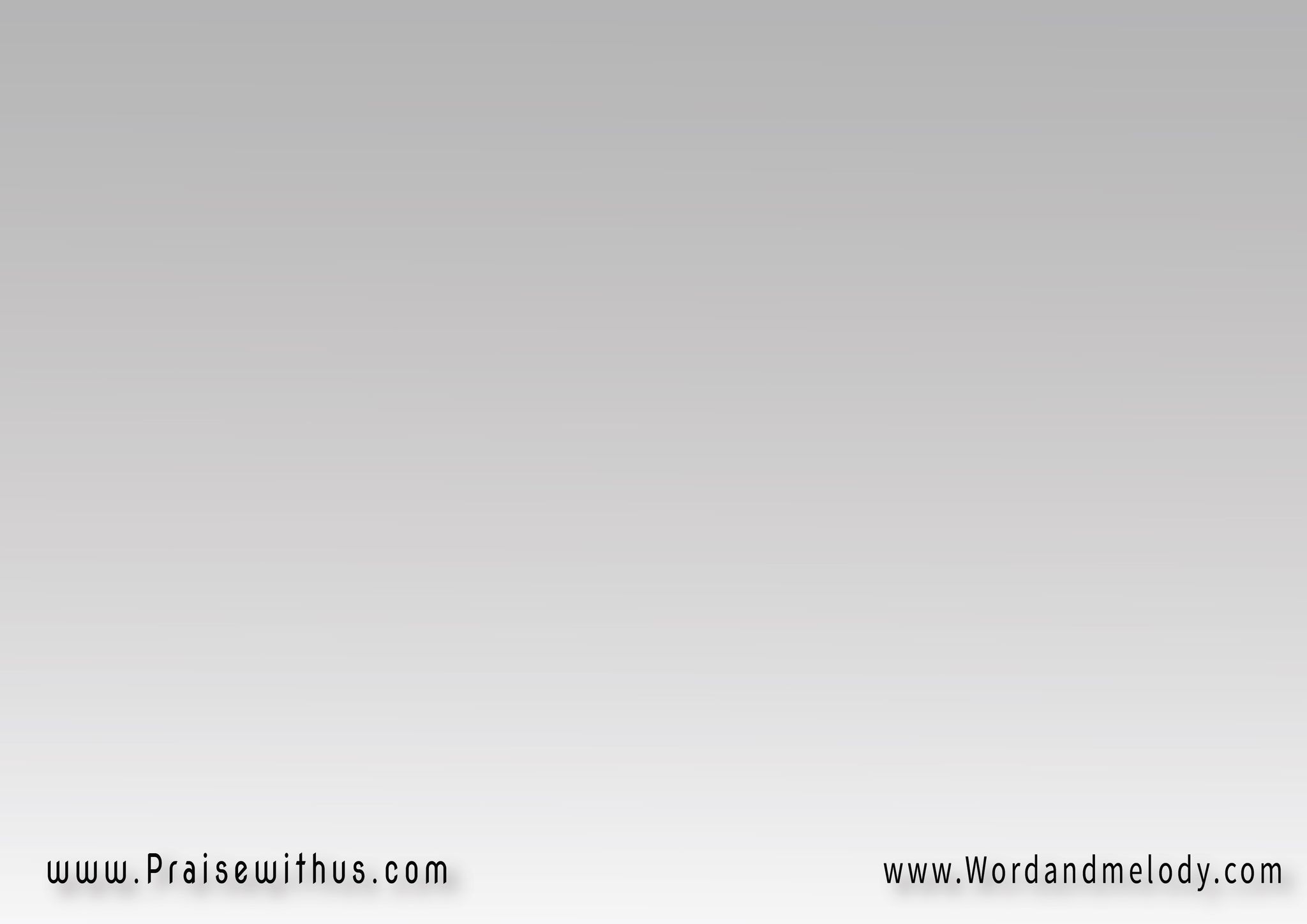 ولغاية دلوقتي في حبه
بالقى عناية وبالقى قبول
ده أنا خلتني غلاوتي في قلبه
اتملي حب لشخصه واقول
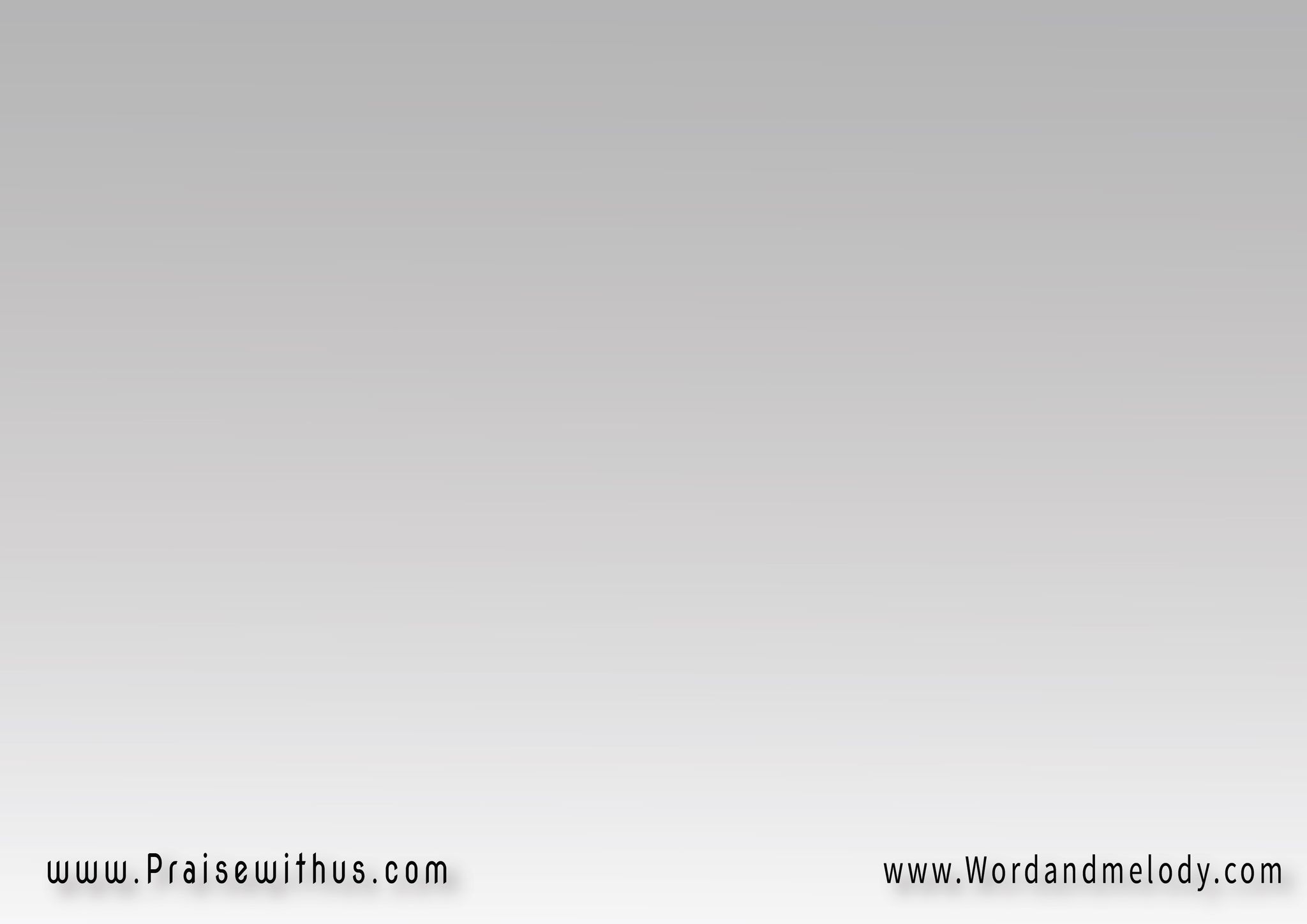 أنا مديون أنا مديون
قدام عملك أنا مديون
أنا مديون أنا مديون
قدام حبك أنا مديون
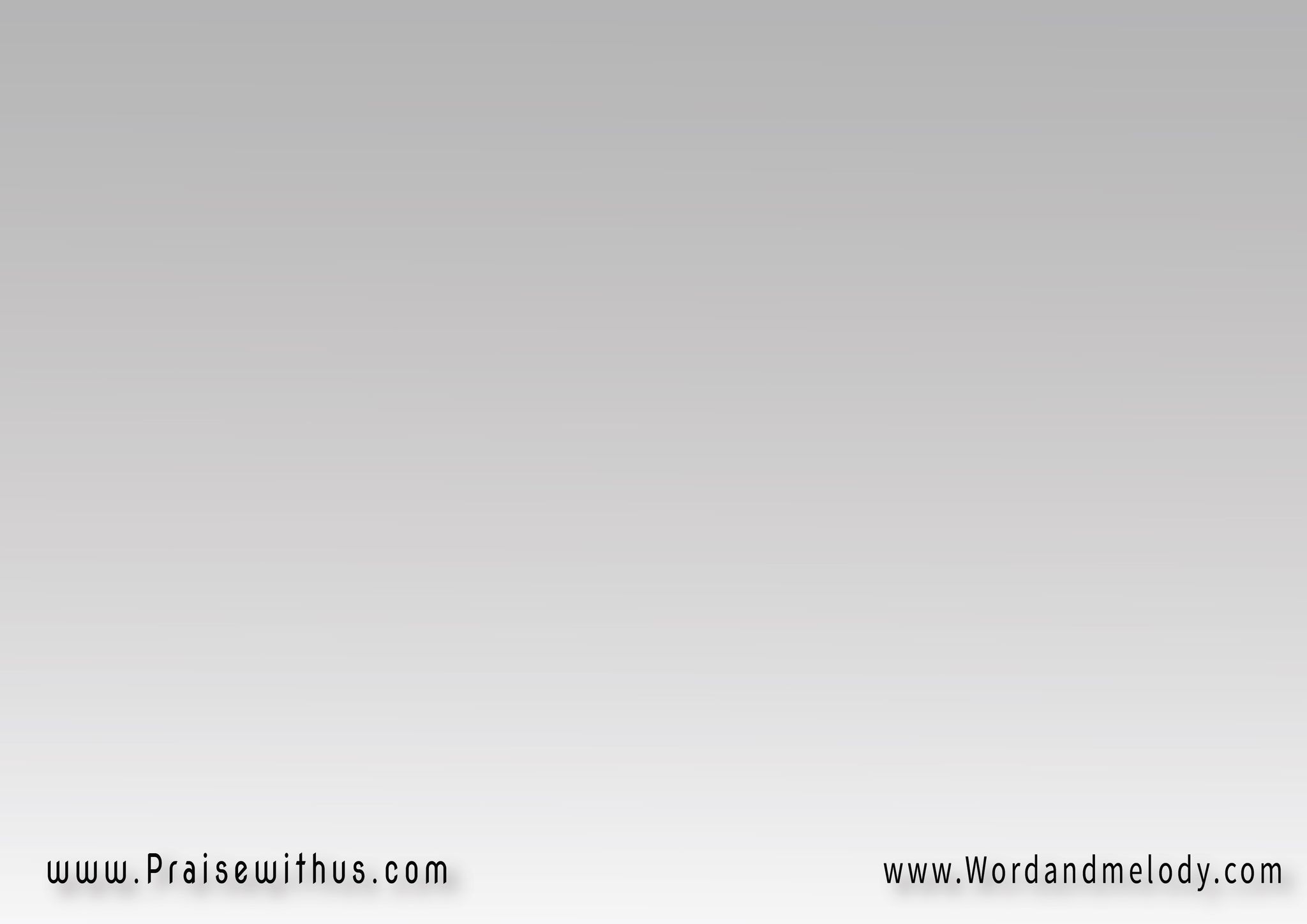 أنا مديون أنا مديون
كل أيام عمري وحياتي
ليك يا إلهي وبرضه أنا هأفضل
ليك مديون ليك مديون
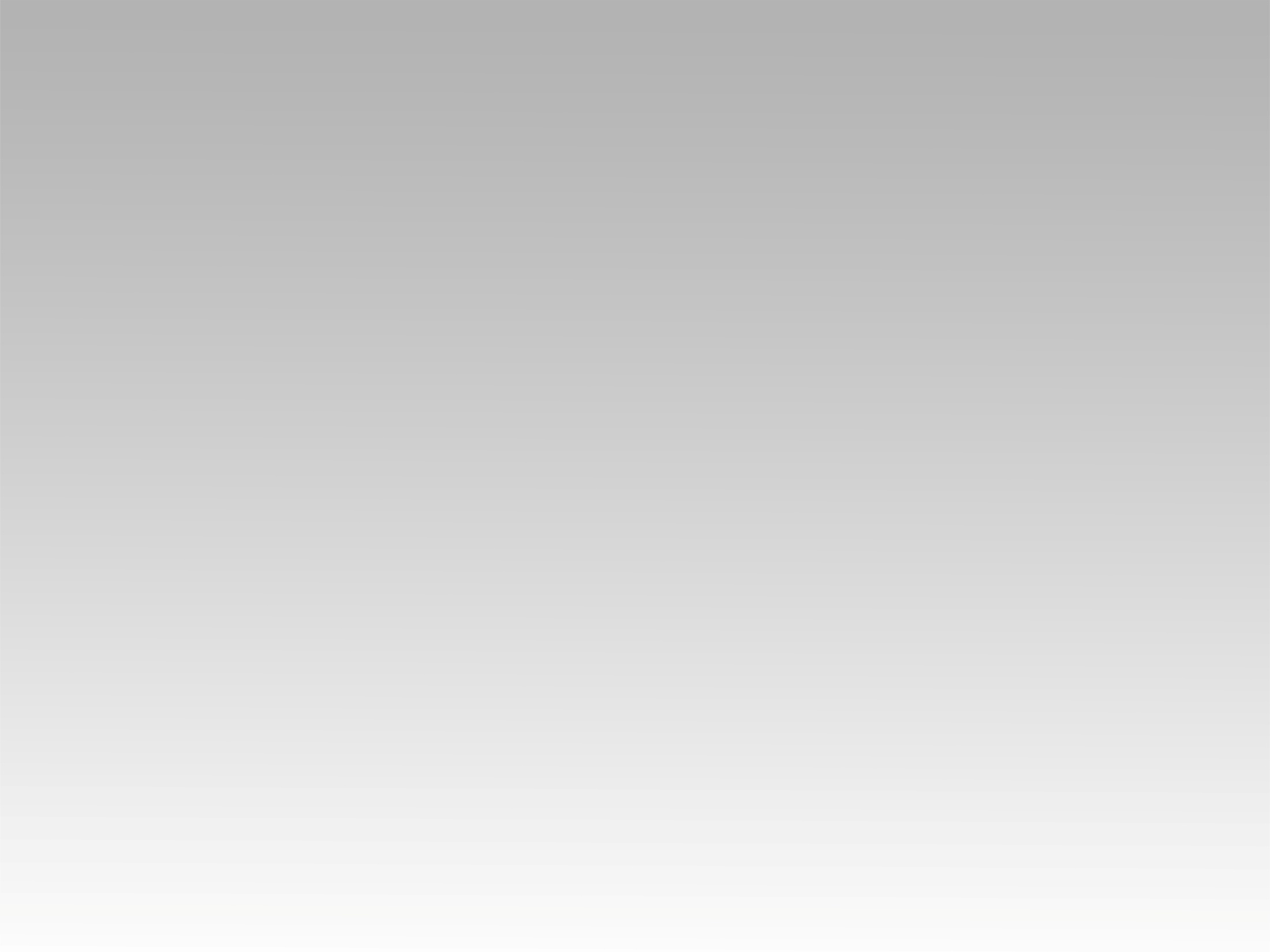 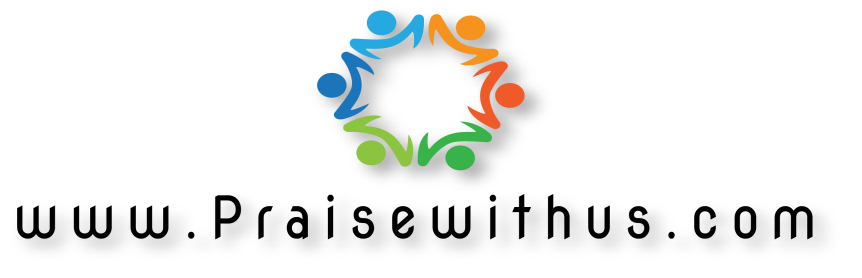